Музей здоровья
Ученический проект
Руководитель: Грива
                                  Нина Николаевна
Учитель биологии
МОУ «Волосовская СОШ №1»
Цель проекта
Популяризация здорового образа жизни
Привлечение учащихся к проектной деятельности
Повышение престижа школы
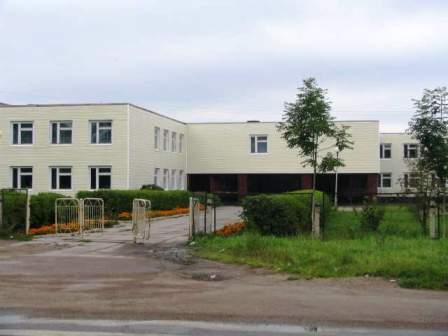 Актуализация проблемы
Низкий уровень валеологической культуры учащихся
Необходимость обновить способы подачи  информации
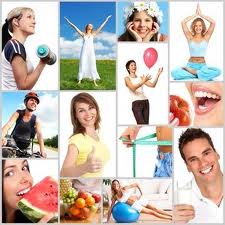 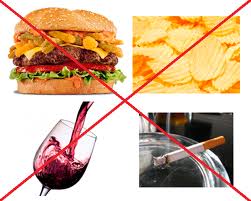 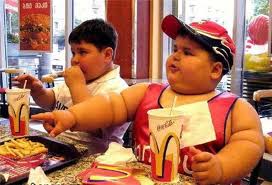 Технология осуществления
I этап: организационный
II этап: накопление информации
III этап: рекламный
IV этап: работа Музея
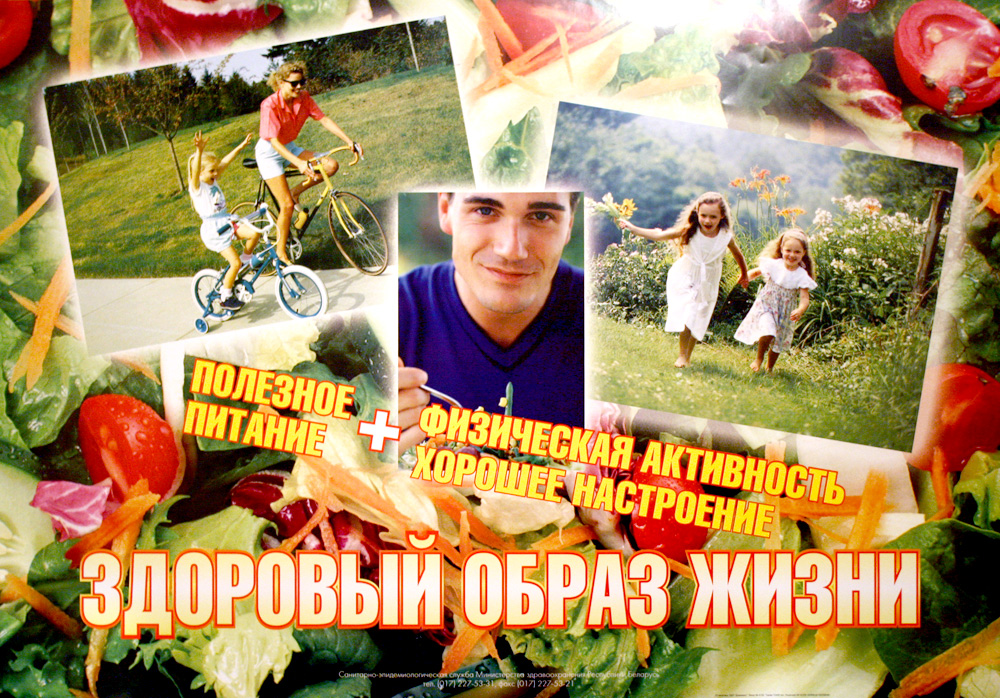 I этап
Набор рабочей группы
Анкетирование 
Выбор тем
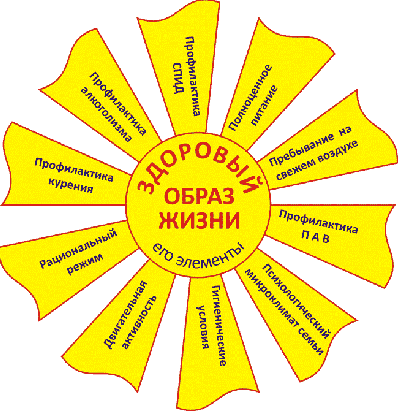 Результаты анкетирования
70% учащихся питаются неправильно
Выявлено большое количество ребят с вредными привычками 
Крайне низкая потребность в корректировке своего образа жизни
II этап
Учащиеся работают над созданием индивидуальных проектов
Работа над оформлением «залов»
Подбор вспомогательных материалов
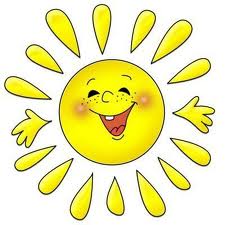 III этап
Учащиеся работают над созданием рекламных буклетов
Экскурсоводы работают над составлением экскурсионного материала
IV этап
Тематические классные часы
Работа с учащимися «группы риска»
Включение новых учащихся и учителей в проектную деятельность
Выступление на род. собраниях
Взаимодействие с другими МОУ
Проделанная работа
«Здоровье» - Смирнова Елена (11-б)
«Здоровье» - Васильев Алексей (10-в)
«Здоровый образ жизни» - Афанасьев Дмитрий (10-а)
«Здоровое питание» - Белова Анна (10-б)
«Курение» - Гарифуллин Ринат (10-а)
«Алкоголь» - Ткачева Александра (10-б)
Структура работ
Компьютерная презентация ppt
Текст лекции
Тесты и анкеты
Рекламные буклеты
Памятки экскурсантам
Спасибо за внимание!
Ждём Вас в нашем Музее здоровья!
До новых встреч!